Matemática aplicada À Economia – 18ª aula
Professor Ricardo luis Chaves feijó
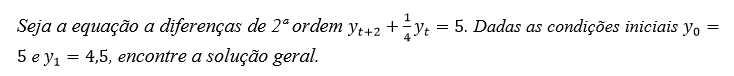 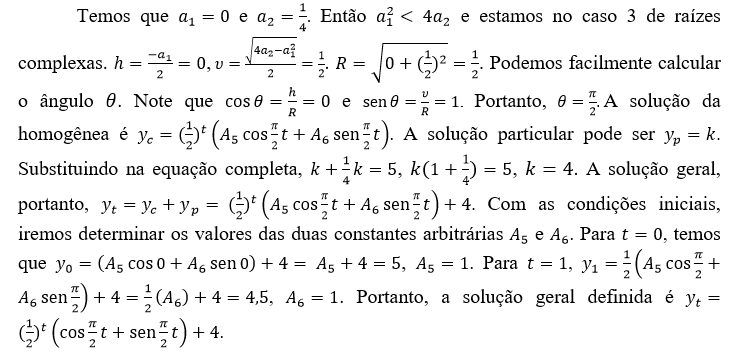 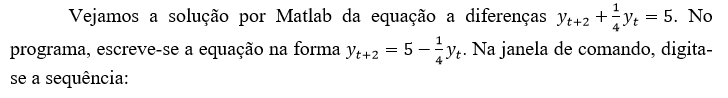 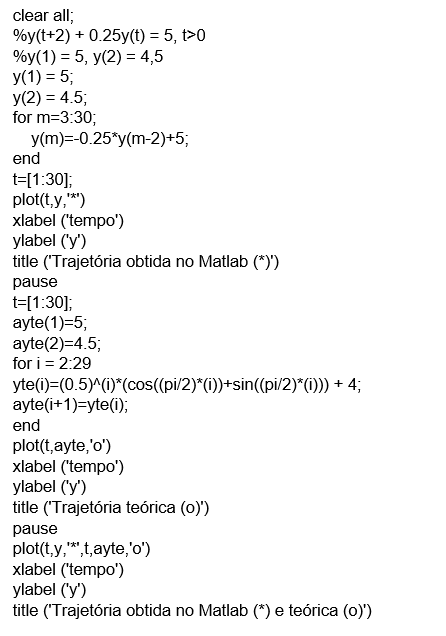 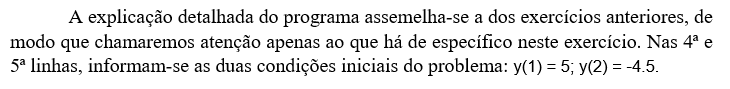 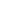 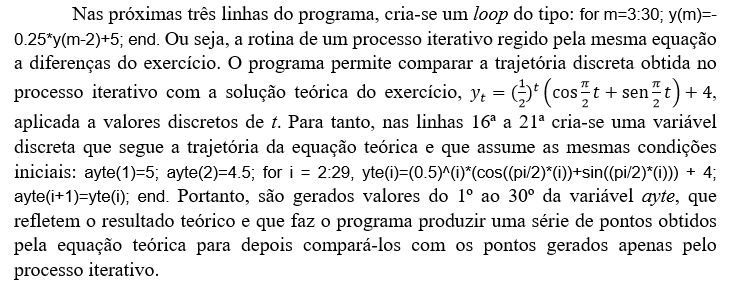 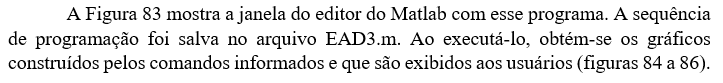 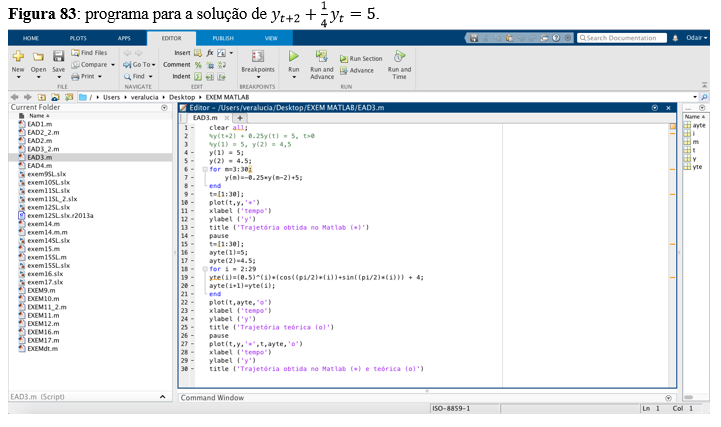 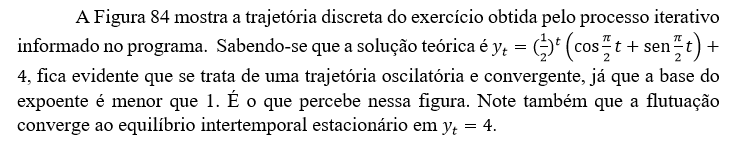 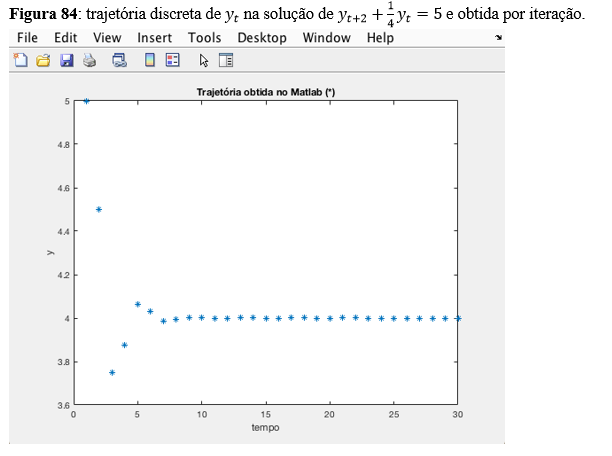 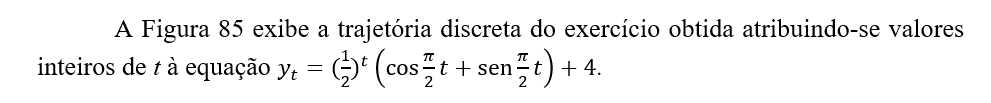 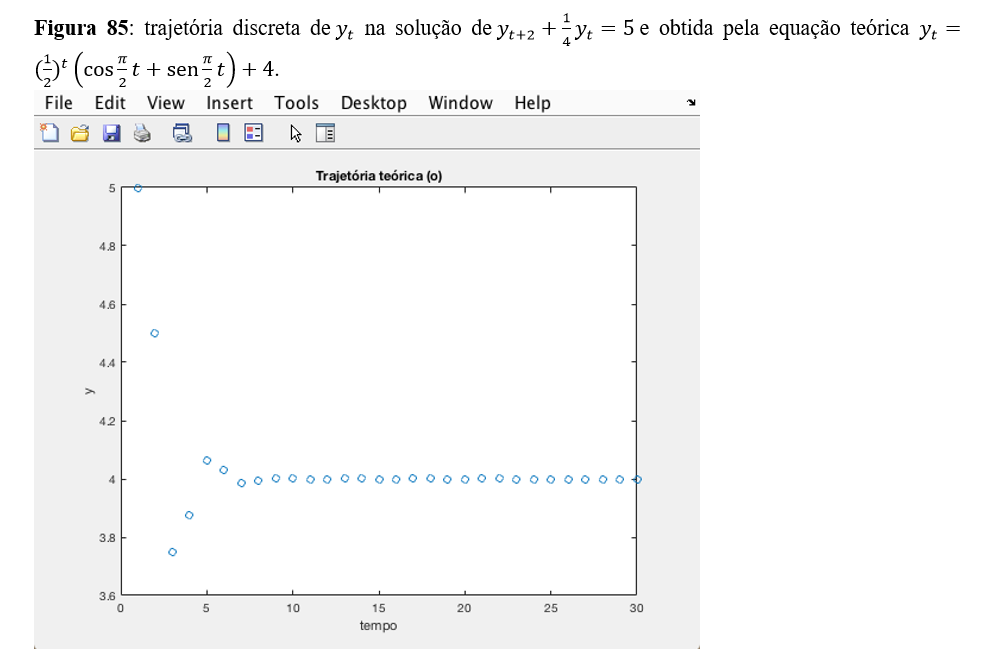 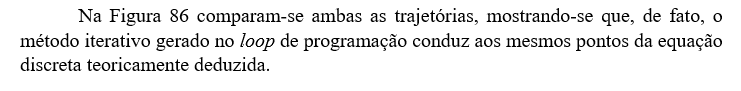 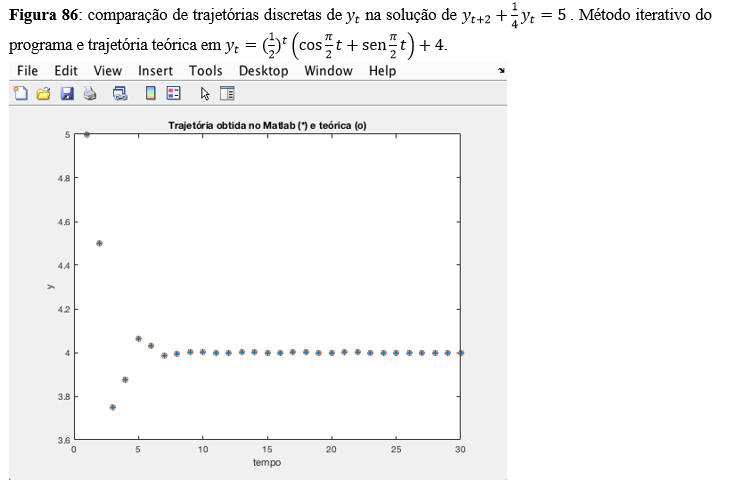 exercício
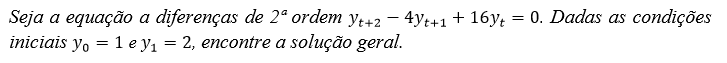 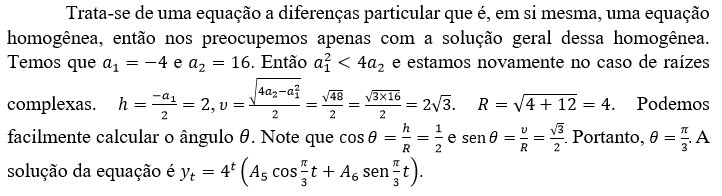 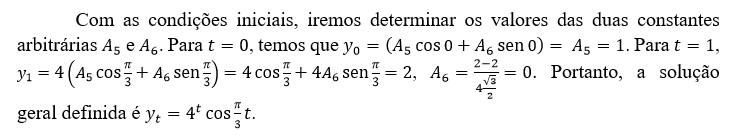 matlab
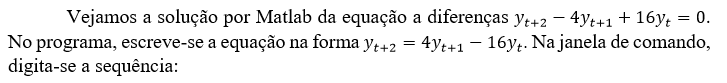 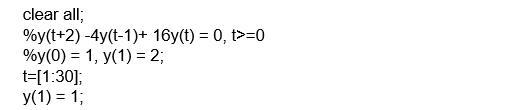 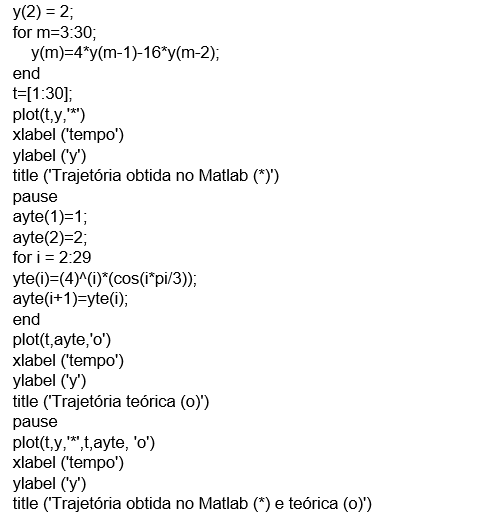 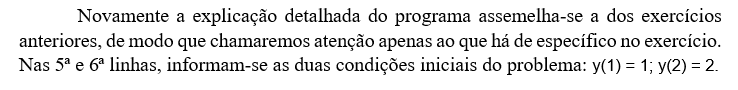 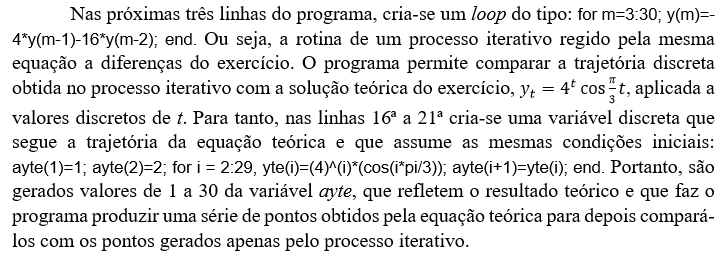 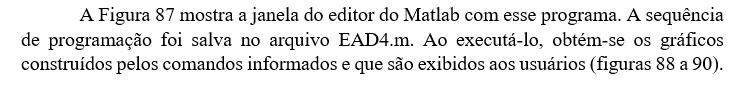 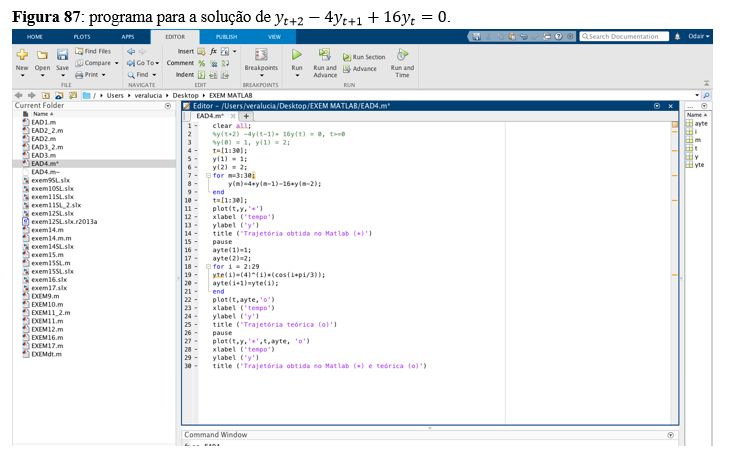 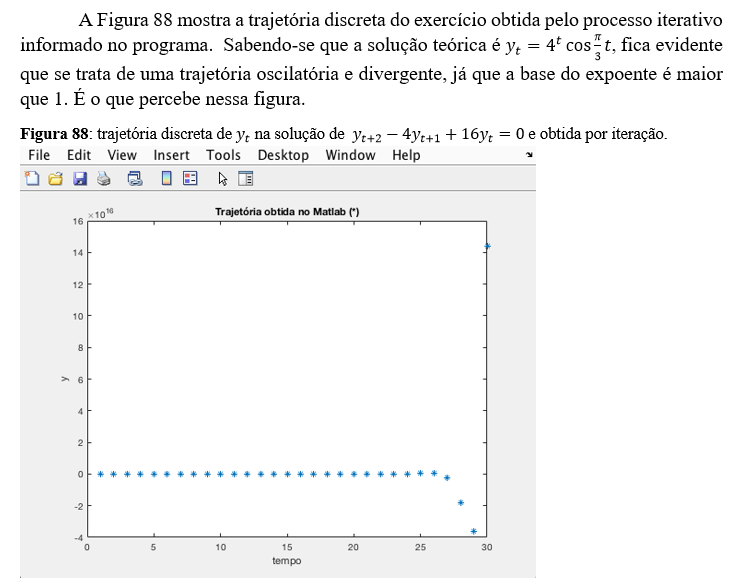 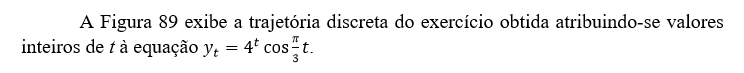 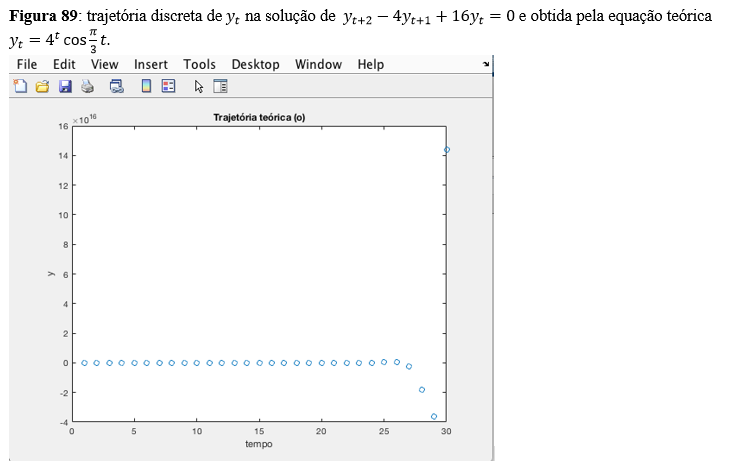 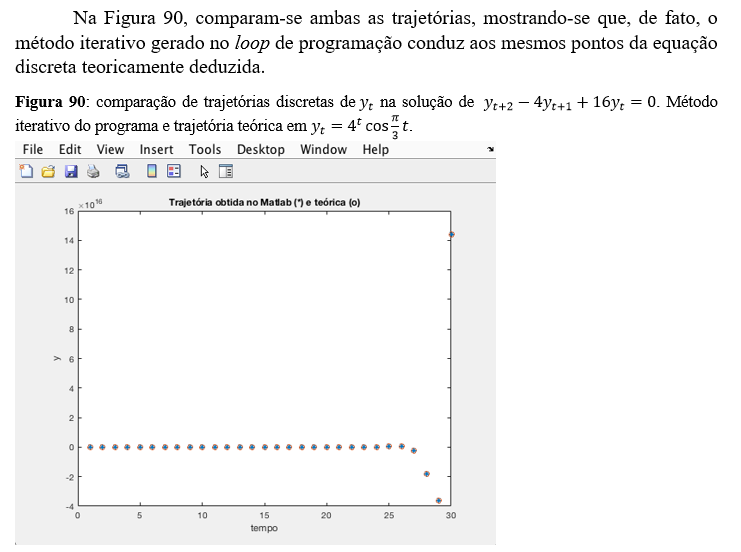